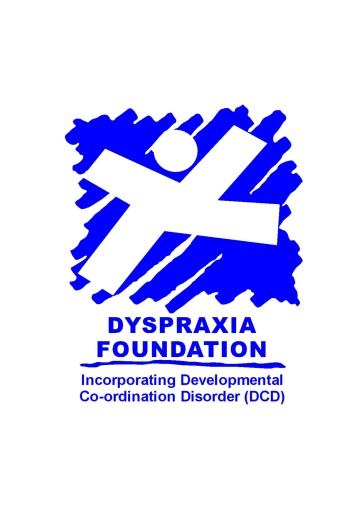 Dyspraxia
Developmental co ordination Disorder
[Speaker Notes: Mention that these labels are often used in an interchangeable way. We are not diagnosticians and the talk does not enable people to diagnosis but to recognise when a child is struggling. DCD is an umbrella term for all coordination difficulties.]
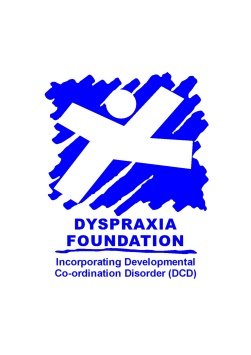 Definition
Dyspraxia, a form of developmental coordination disorder (DCD) is a common disorder affecting fine and/or gross motor coordination, in children and adults. While DCD is often regarded as an umbrella term to cover motor coordination difficulties, dyspraxia refers to those people who have additional problems planning, organising and carrying out movements in the right order in everyday situations. Dyspraxia can also affect articulation and speech, perception and thought (Dyspraxia Foundation, 2013).  
Although Dyspraxia may occur in isolation, it frequently coexists with other conditions such as Attention Deficit (Hyperactive)Disorder (ADD/ADHD), Dyslexia, language disorders and social, emotional and behavioural impairments.
[Speaker Notes: Here you can unpick the definition if you want and talk about the different areas and how they impact.]
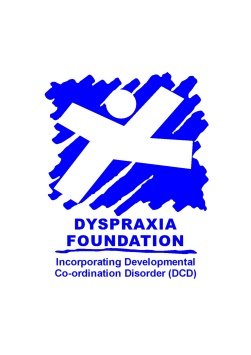 Prevalence
The condition is thought to affect at least 5% of the population in varying degrees (Lingham R et al). It is probable that there is at least one child with dyspraxia in every classroom requiring access to a specific treatment programme.
It often co exists with another specific learning difficulty but can also be separate and unique.
[Speaker Notes: Underline that it is really not rare and people will be struggling.]
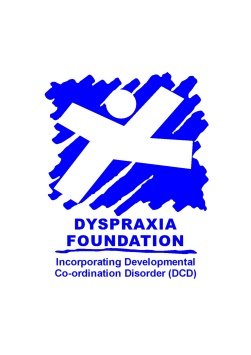 Important to remember
Children whose dyspraxia is identified at an early stage are less likely to have problems with acceptance by their peers and with lowered self-esteem.
Early recognition really can make the difference between success and failure.
It is a life long condition.
[Speaker Notes: With teachers you can really emphasise the ability they have to make or break these children. A great opportunity to allow them to reflect on the huge responsibility they have.]
Liam…..
http://www.youtube.com/watch?v=6Oe_qPcTnz0





https://www.youtube.com/watch?v=9ZjQILd5esk
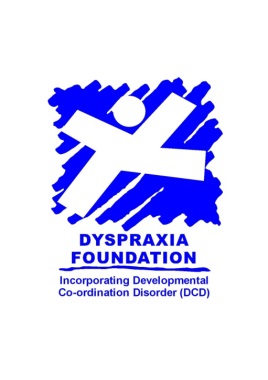 [Speaker Notes: Liam is a great young ambassador. This also introduces the work of the Foundation too. Will need internet access to view dso delete if this is not available or ask the audience to take a look on you tube.]
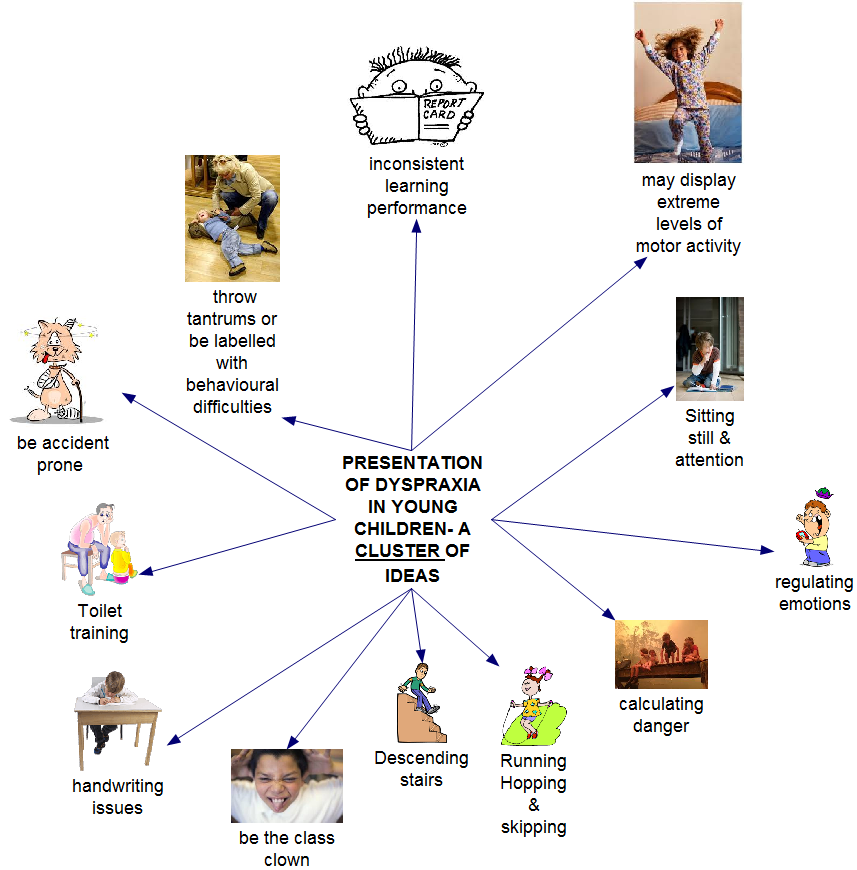 Presentation of Dyspraxia/
DCD in a child.
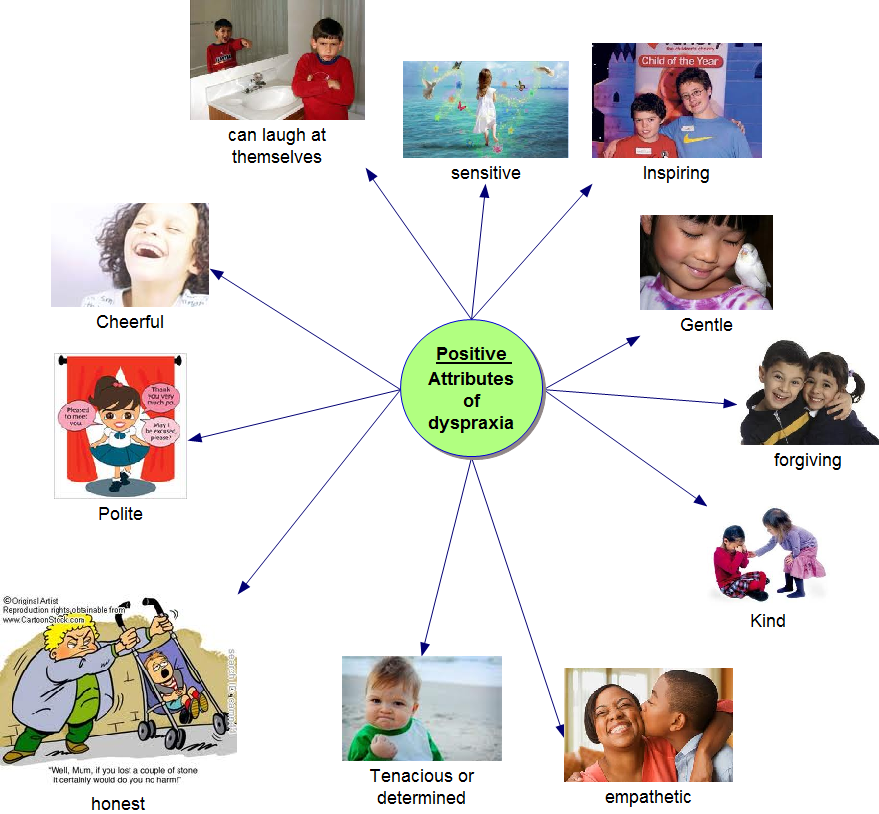 Positive attributes of Dyspraxia/DCD.
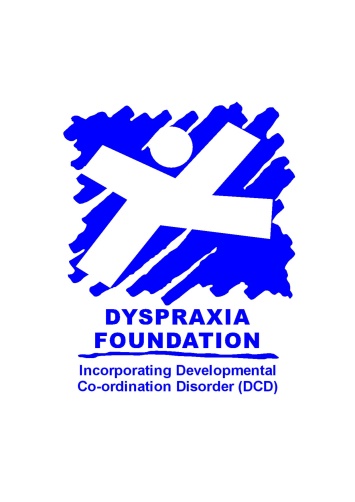 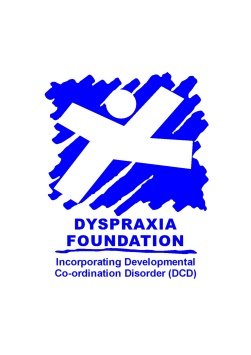 Teenagers
When children become teenagers their problems may change as social and organisational difficulties become more pressing. 
Deal with the predominate issue.
The Dyspraxia Foundation can help and support  children & families through its services and publications.
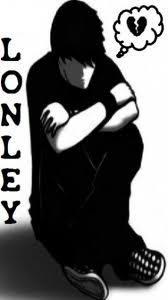 [Speaker Notes: Here we could offer one set for primary and one for pre school age children too and suggest the DF handouts to be distributed at this time.]
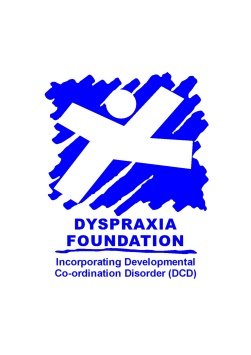 Remember….
How you can help….
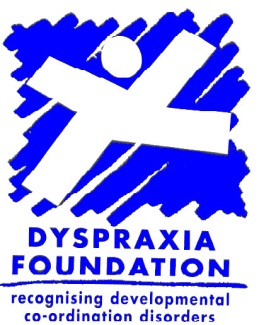 Also…..
Help with short term visual memory by not expecting the child to be able to copy large blocks of text. Use strategies to help with copying from the board by using different colours per line or giving a ruler to copy text for each line. If demonstrating activities, break down the tasks into stages and give a few at a time
Allow the child to finish a task before moving on; they will feel a failure when work is consistently left incomplete

Allow them to snack (raisins or some high energy food stuffs) frequently.
[Speaker Notes: It is impossible to include everything and people will ask questions. If you don’t know the answer that is fine refer them to the DF.]
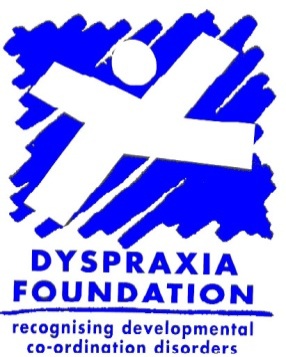 Try…..
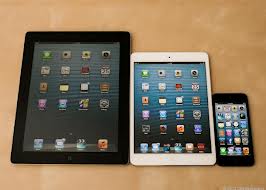 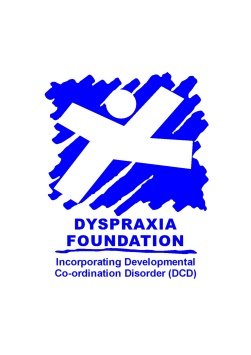 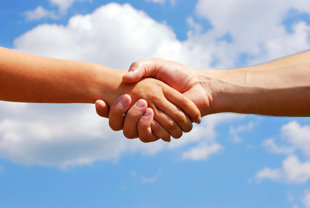 It is important to work with parents as they know their child better than anyone else
Ensure that there is good liaison with medical professionals
Be aware that during sudden growth spurts difficulties may manifest themselves to a greater extent
Encourage a close relationship with another child who can act as a guide/helper especially for the first few months following transfer to secondary school
Ensure that all instructions are always clear and precise. Make sure you explain yourself fully even if this means stating the obvious.
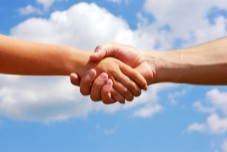 [Speaker Notes: Remember that this may be a family under pressure!!]
P.E
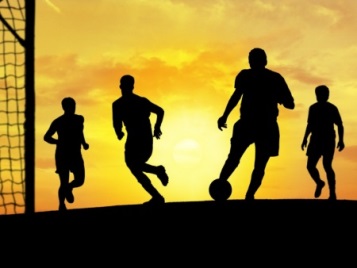 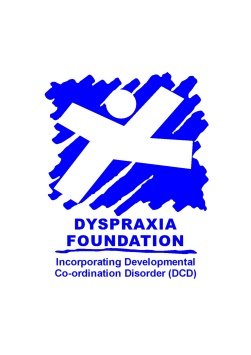 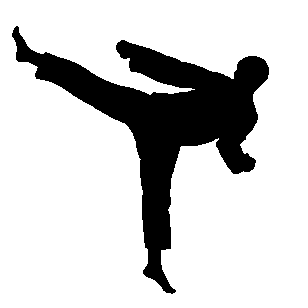 Also….
on-competitive 


sports such as golf, climbing, rowing, cycling, martial arts, yoga and swimming are often more appropriate for young people with dyspraxia. They are also “life-style” sports that can be continued into adulthood.
The Dyspraxia Foundation AIMS……http://www.dyspraxiafoundation.org.uk
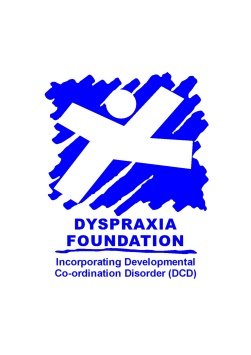 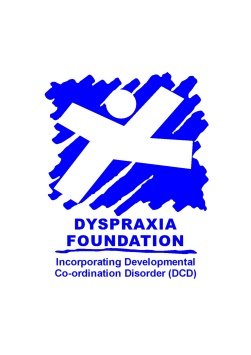 PROVISION  IN  School
Our nurturing ethos!
Independent Learning Strategies
Lunch time clubs
Motor Skills Activity Folder
Teodorescu Perceptuo Motor Programme
Move to Learn
Start Write, Stay Right!
Speed Up!
Further SUPPORT…
http://www.dyspraxiafoundation.org.uk
Links to Oxford Dyspraxia group

http://psych.brookes.ac.uk/dcd/sessions.asp

http://www.movementmattersuk.org/

http://www.oxfordhealth.nhs.uk/children-and-young-people/oxon/integrated-therapies/occupational-therapy-2
[Speaker Notes: Have prices to hand and leaflets.]
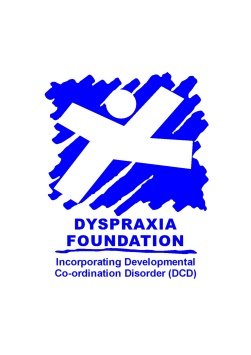 References
Lingam R, Hunt L, Golding J, Jongmans M, Emond A. Prevalence of Developmental Coordination Disorder Using the DSM-IV at 7 Years of Age: A UK Population-Based Study. Pediatrics 2009 123: e693-e700.